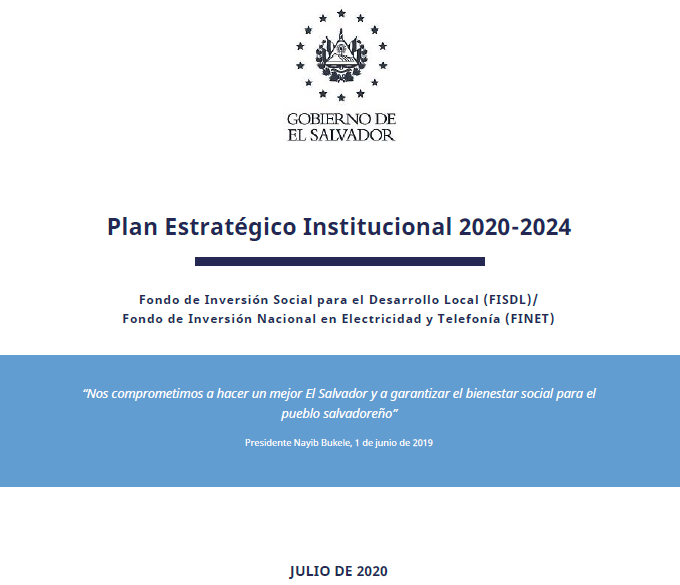 PRESENTACIÓN
El Plan Estratégico Institucional se constituye como un mapa de ruta vivo que orienta las intervenciones, acciones y decisiones clave que tomará la institución con el propósito primordial de generar valor público para la ciudadanía. 
Dicho valor público se expresa en la mejora de la calidad de vida de las personas, en minimizar las privaciones que afecten su desarrollo considerando las diferencias, particularidades y condiciones  de los grupos y sectores, y en contribuir a la reducción de los desequilibrios territoriales.
INTRODUCCIÓN
En junio de 2019, con la llegada al gobierno del Presidente Nayib Bukele, inicia una etapa de cambios en la forma de administrar las instituciones y entidades centrando sus servicios y acciones en favor de la ciudadanía, en busca de un genuino bienestar y progreso. Uno de los cambios de mayor importancia y trascendencia en términos de Desarrollo es concebir la política social por medio de la orientación hacia un enfoque de derechos para potenciar el bienestar de las personas, respondiendo las intervenciones sociales a sus necesidades de manera sostenible y con su participación real en su priorización y seguimiento, en donde se renueva el énfasis en el territorio.
INTRODUCCIÓN
En ese sentido, el Desarrollo Local se vuelve clave como proceso integrador que, en el transcurso del tiempo, conducirá al bienestar social por medio del mejoramiento de las condiciones de vida de toda la población en diferentes ámbitos (gestión ambiental, salud, educación, seguridad alimentaria, vivienda, reducción de la vulnerabilidad, generación de empleo, ingreso, identidad local, entre otros), considerando el territorio como principal marco de actuación. Así mismo, se retoma el papel del gobierno central como promotor y socio estratégico para el impulso de iniciativas de desarrollo, con la participación activa de actores sociales, públicos y privados. Esto implica, además, la reducción de la pobreza, la desigualdad social y protección de los recursos naturales, considerando a las personas como titulares de derechos y como actores principales del Desarrollo.
DIAGNÓSTICO ESTRATÉGICO INSTITUCIONAL
Tabla 1. Análisis Interno: Fortalezas y Áreas de Mejora del FISDL/FINET en transición a MINDEL
DIAGNÓSTICO ESTRATÉGICO INSTITUCIONAL
Tabla 2. Análisis Externo: Retos y Oportunidades del FISDL/FINET en transición a MINDEL
MARCO ESTRATÉGICO
VISIÓN
“Ser reconocidos como referentes en la ejecución de programas y proyectos de desarrollo local de manera eficiente e innovadora”.
La visión, bajo una orientación a resultados, deberá ser evaluada en el plazo de 10 años, en el 2030.
MISIÓN
“Mejorar la calidad de vida de las personas en los territorios de manera sostenible, con énfasis en las que viven en condición de vulnerabilidad, ejecutando programas y proyectos en materia de desarrollo local”.
MARCO ESTRATÉGICO
VALORES INSTITUCIONALES
EJES TRANSVERSALES
RESULTADOS ESTRATÉGICOS INSTITUCIONALES
Por su naturaleza, el propósito de toda institución pública es precisamente “generar valor público”. Se parte, por tanto, de la convención de que la esencia del “valor” es la satisfacción de necesidades de las personas mediante el esfuerzo humano organizado. En ese sentido, en el proceso de Gestionar el Desarrollo, ese esfuerzo humano organizado consiste en la transformación de unos ciertos recursos (materiales, tecnológicos, financieros y trabajo humano) en unos productos, bajo la premisa de que su uso o consumo por parte de la población destinataria producirá ese “valor público” a lo que llamaremos Resultados en el Desarrollo.
RESULTADOS ESTRATÉGICOS INSTITUCIONALES
De ahí que entenderemos los Resultados Estratégicos como aquellos “logros valiosos” que se desea conseguir en las personas, como titulares de derechos, con equidad y considerando el ciclo de vida, reduciendo brechas en sus necesidades insatisfechas, en la igualdad de oportunidades y en su calidad de vida, como contribución al desarrollo integral de sus territorios y a la aspiración de tener, en el futuro, “Bienestar Social para la actual y futuras generaciones” (Eje 1 del Plan Estratégico por Resultados GOES 2019-2024). Según el enfoque de Gestión para Resultados en el Desarrollo estos resultados conforman los “efectos” que se espera generar en la población como valor público.
RESULTADOS ESTRATÉGICOS INSTITUCIONALES
RESULTADOS ESTRATÉGICOS INSTITUCIONALES
RESULTADOS ESTRATÉGICOS INSTITUCIONALES
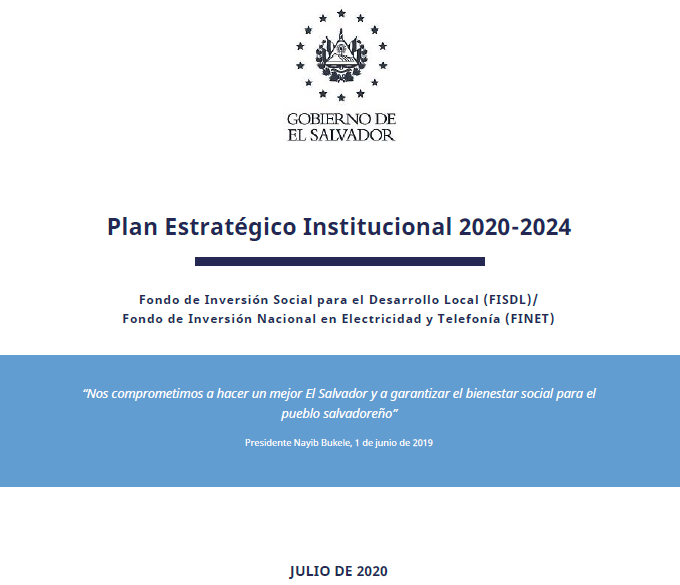